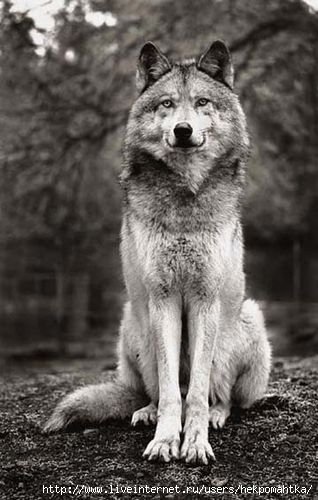 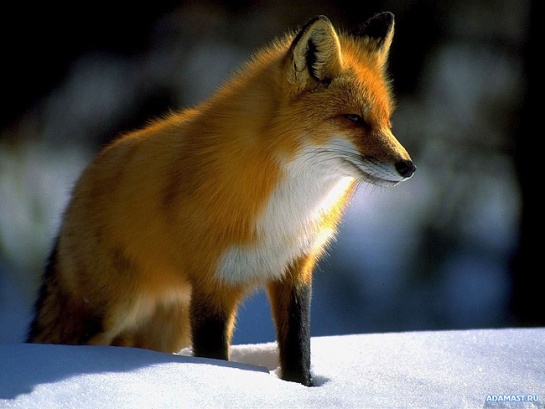 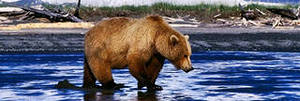 Domestic and wild animals
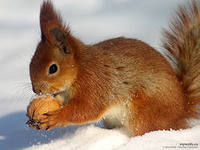 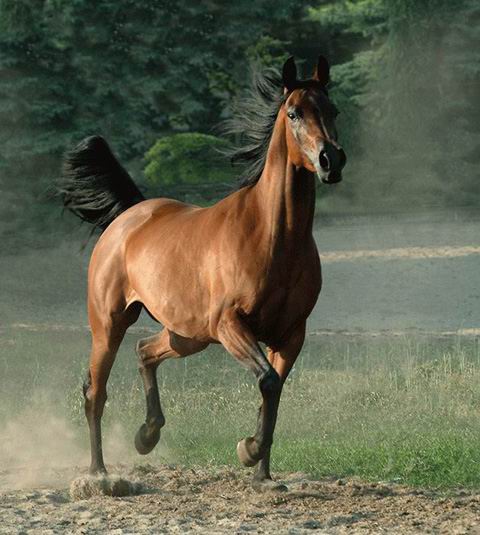 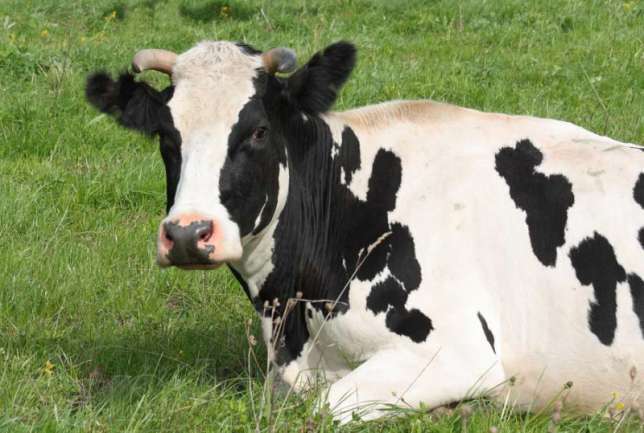 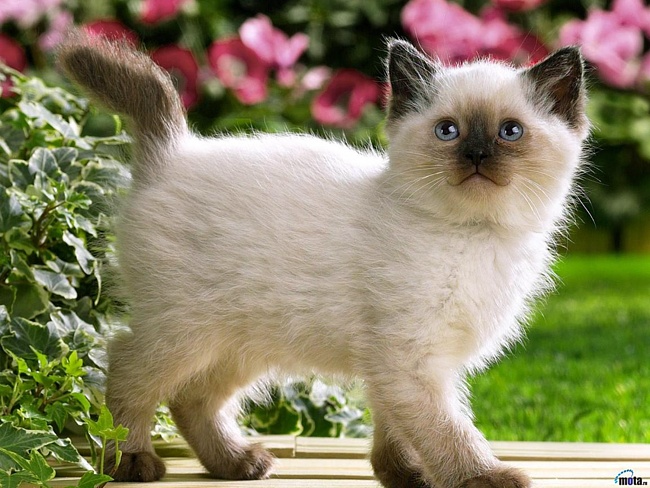 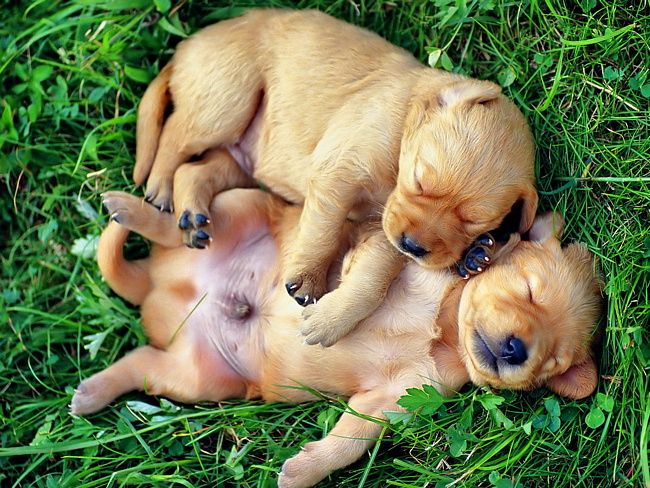 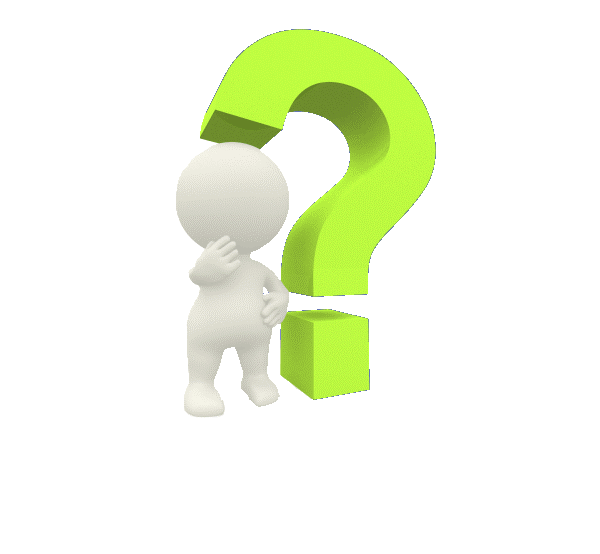 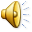 DOG
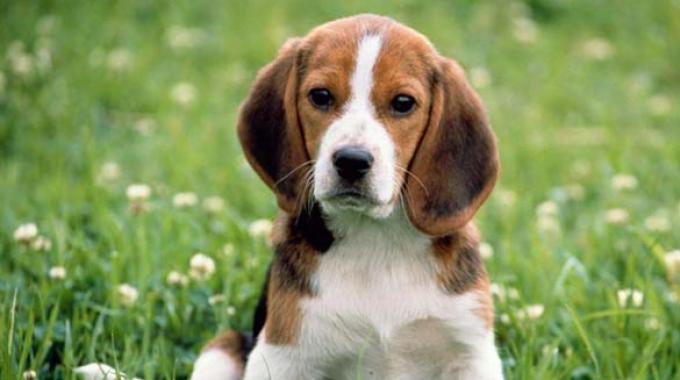 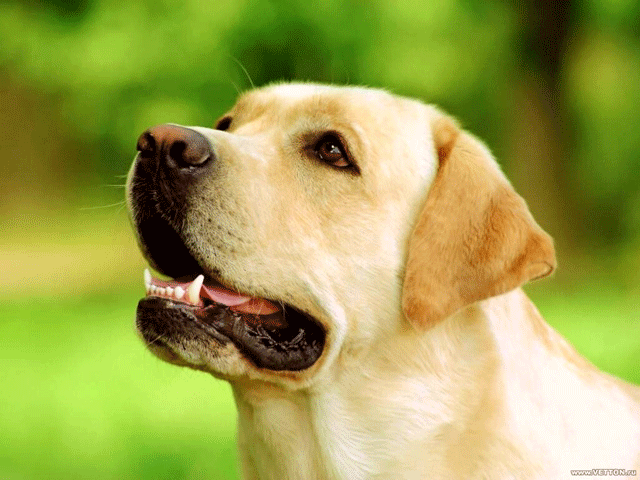 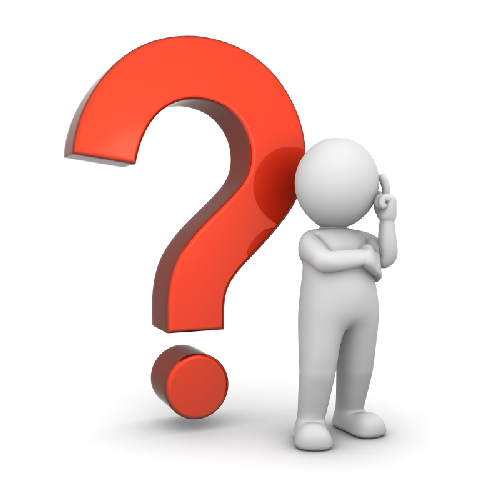 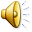 CAT
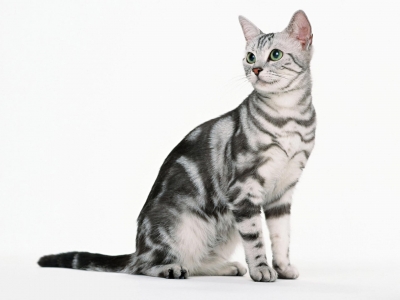 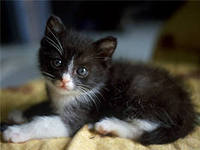 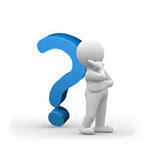 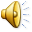 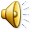 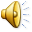 WOLF
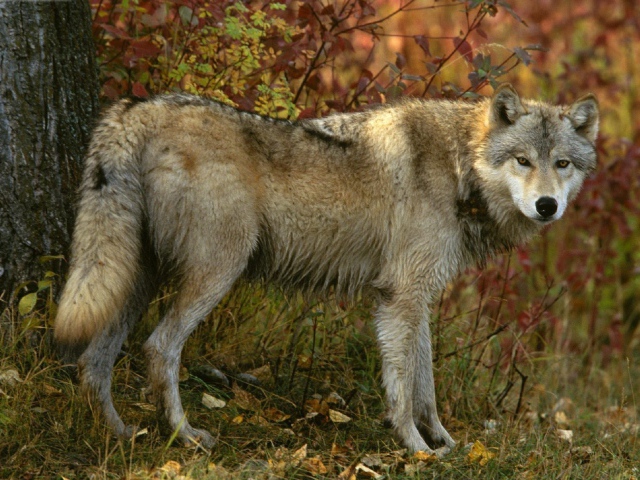 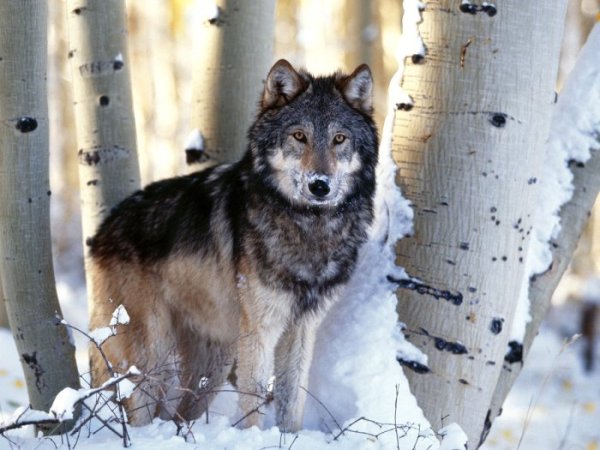 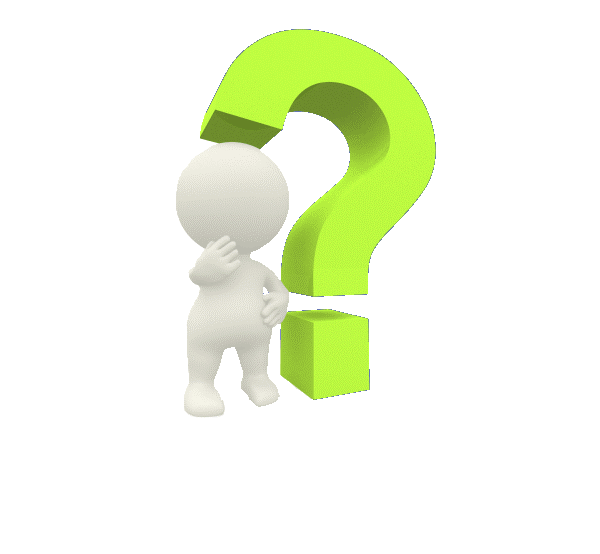 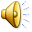 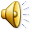 COW
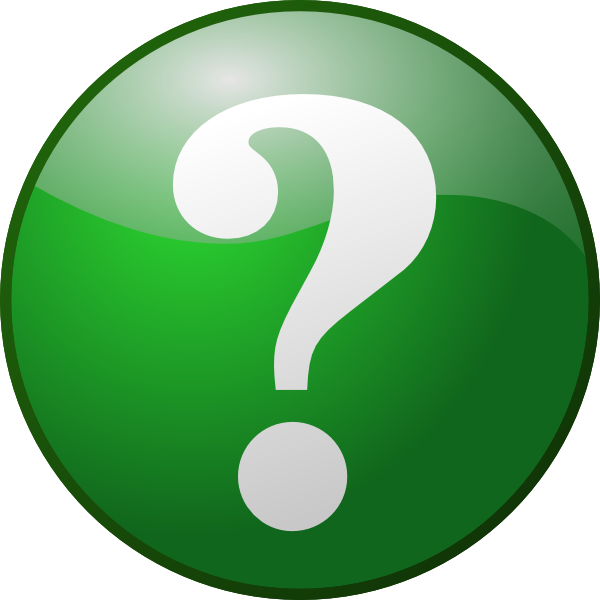 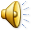 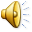 HORSE
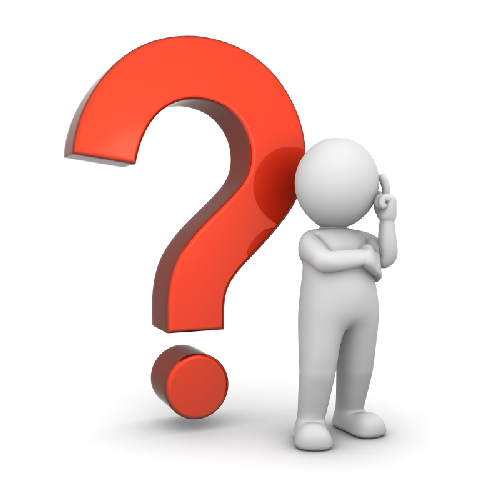 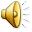 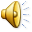 BEAR
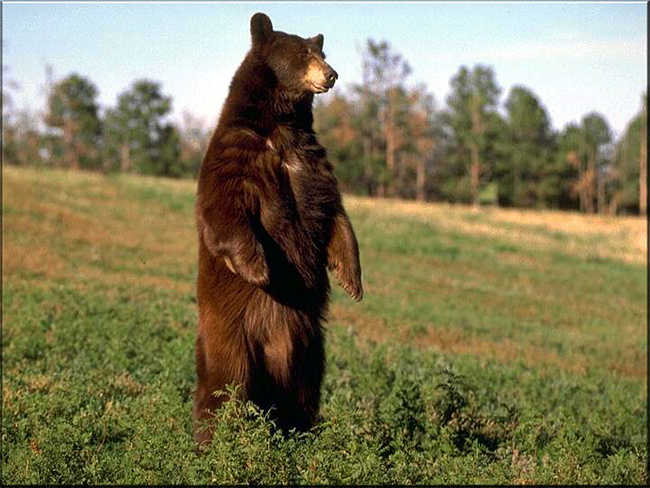 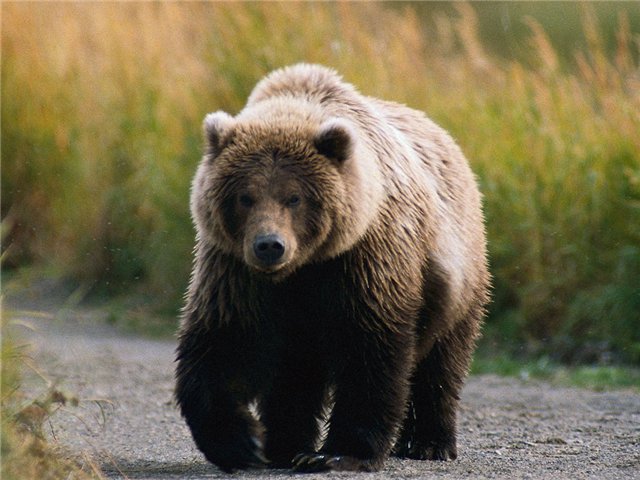 Good OF
 YOU!!!
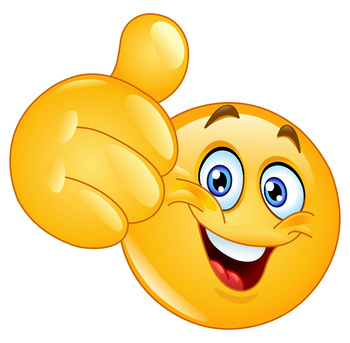